題目我最喜歡的電影
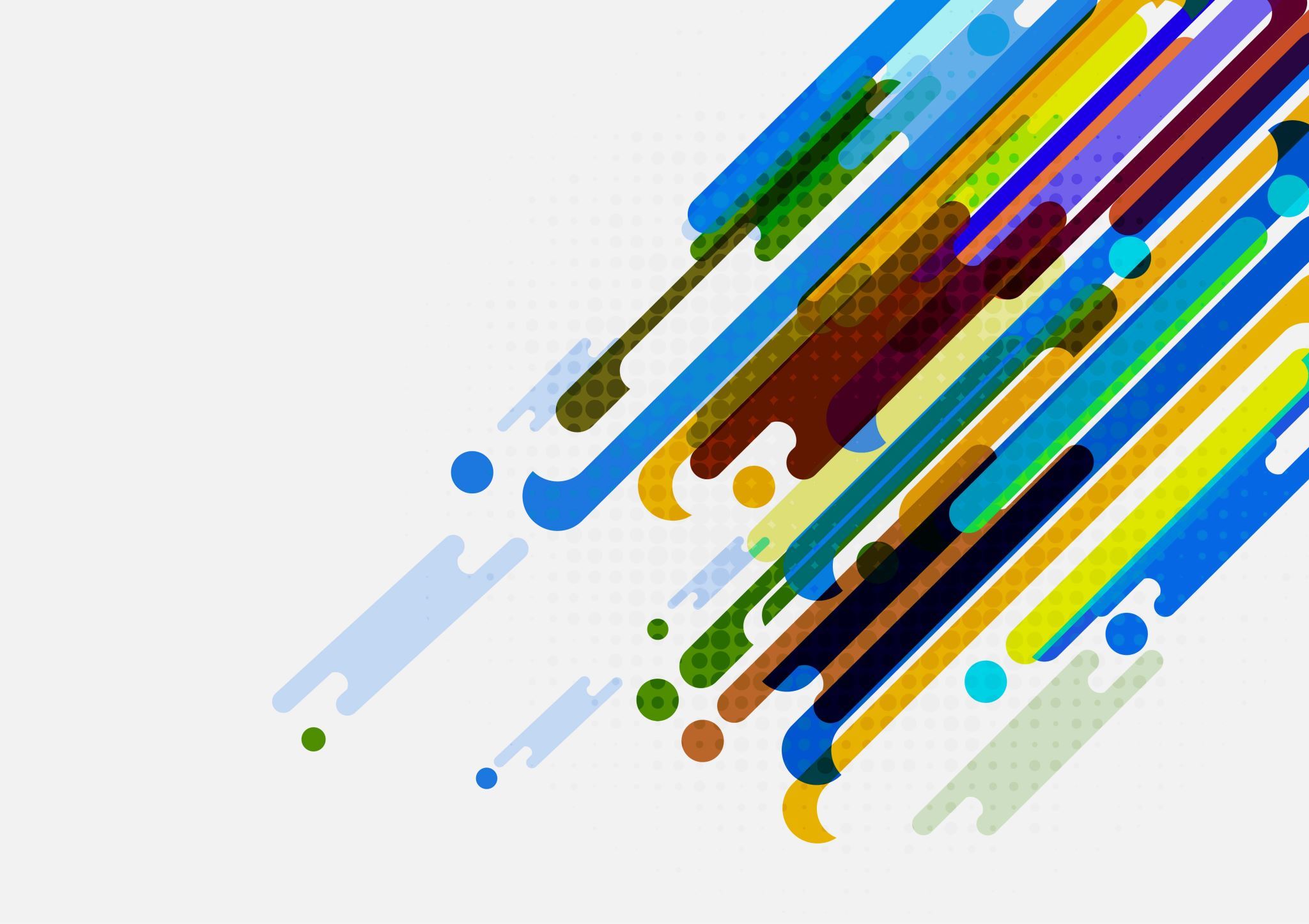 先思考一下自己
曾經看過的電影……
令你印象最深刻的是哪一部把它從腦海裡找出來
如何寫一篇完整的作文
第一段
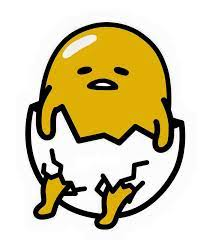 □□每一個人都會有最喜歡的一部電影，而我最歡的那部電影就是—□□□□。接著說明一下原因……。
第二段□□可以寫你是在因為甚麼樣的原因看見這一部電影，跟誰一起看這部電影呢(有可能是去電影院或是在家裡的電視上看到的或是在其他地方看到的)
第三段---電影內容在演些甚麼情節呢
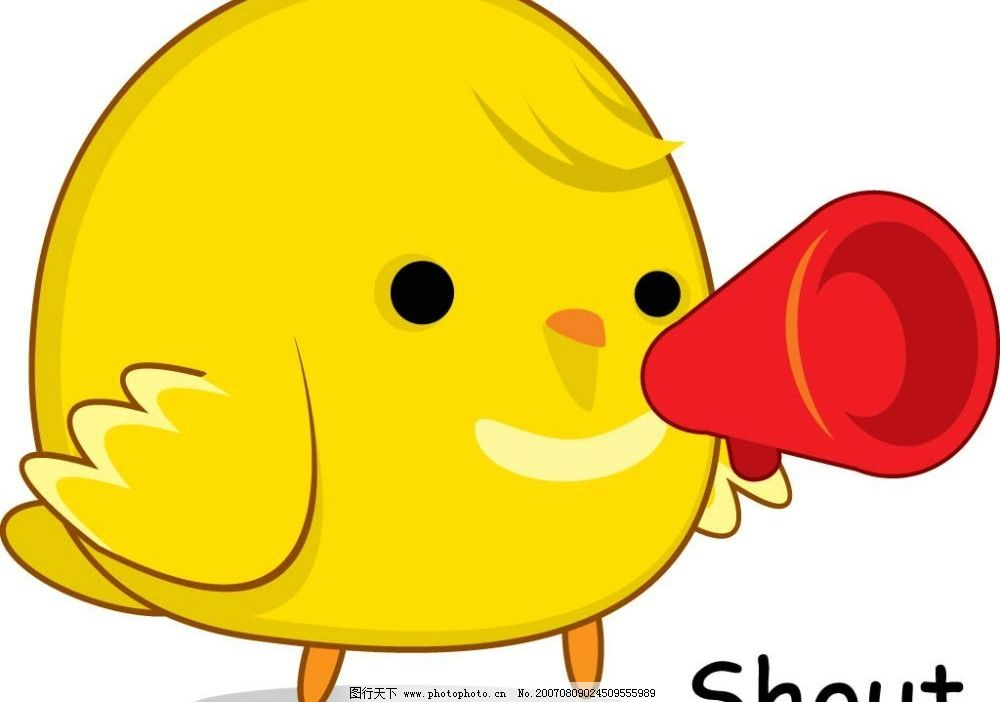 □□電影一開始，…....，其中裡面最令我印象深刻的畫面就是……，
第四段—結論
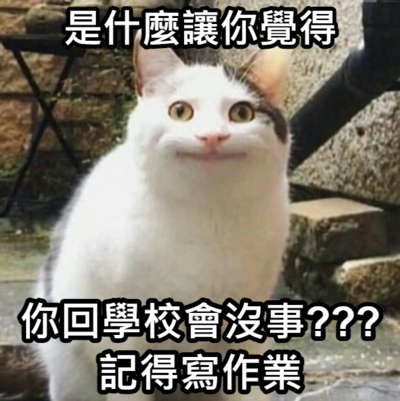 □□這部&&@##青春熱血、振奮人心，實在非常好看，建議大家有空一定要找時間看一看…….，相信看完之後你一定懂我的感受，。